Раздельное написание предлогов со словами
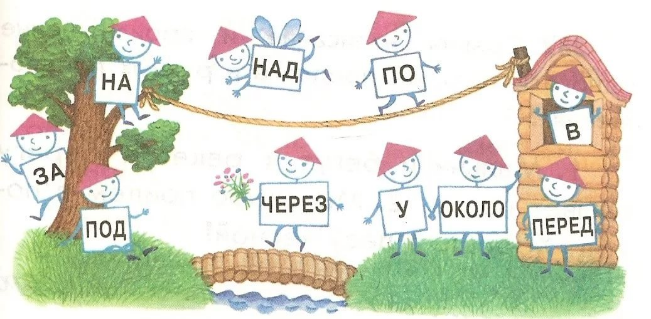 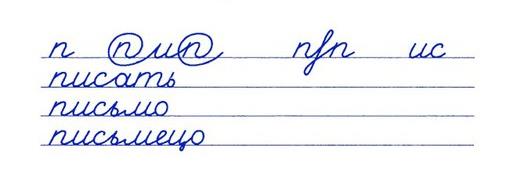 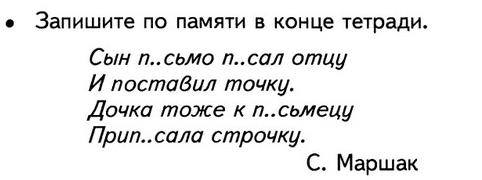 Словарная работа
Отгадайте загадку.
Будит лес, поля и горы, 
Все полянки и сады. 
Он во все стучится норы, 
Напевает у воды. 
«Просыпайтесь! Просыпайтесь! 
Пойте, смейтесь, улыбайтесь!» 
Далеко слышна свирель. 
Это будит всех...
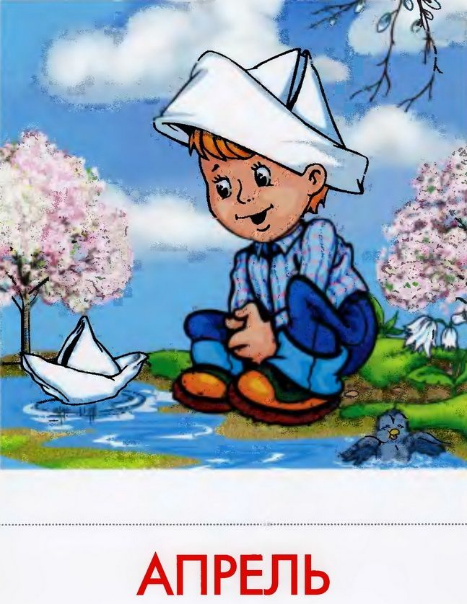 [Speaker Notes: Какая гласная ударная в слове?
Какая гласная безударная? Написание этой буквы надо за­помнить.
Разделите слово на слоги и для переноса.
Запишите однокоренное слово. (Апрельский (день).
Запишите названия месяцев, где безударную гласную проверить нельзя.]
Орфографическая минутка
Письмо, коньки, пьют, семья, капелью, Демьян, белье, силь­ный, колокольчик, кольцо, скользко, ученье.
Запишите слова в два столбика.
[Speaker Notes: Орфографическая минутка
Какие слова вы записали в первый столбик? (Слова с разде­лительным мягким знаком.)
Какие слова вы записали во второй столбик? (Слова с мяг­ким знаком — показателем мягкости.)
Что показывает разделительный мягкий знак?
Допишите еще слово в каждый столбик.]
Самоопределение к деятельности
Выходить... (дом).  
Идти ... (лес).
Говорить... (брат).
Заботиться…(щенок).
 
Объедините слова.
Какая часть речи помогла объединить слова?
[Speaker Notes: Самоопределение к деятельности
(На доске запись.)
Выходить... (дом)  
Идти ... (лес)
Говорить... (брат)
Заботиться…(щенок)
 
Объедините слова.
Какая часть речи помогла объединить слова? {Предлог.)
Для чего служит предлог?
Как пишется с другими словами?
Спишите, раскрыв скобки.
Тропинка (с)пускалась (с)горы. Цветы (под)резали (под)корень.
Объясните написание. (У глаголов предлогов не бывает, поэтому пишем слова слитно. У существительных предлоги есть, поэтому слова пишем раздельно.)
Назовите тему урока.]
Спишите, раскрыв скобки.
Тропинка (с)пускалась (с)горы. Цветы (под)резали (под)корень.
[Speaker Notes: Спишите, раскрыв скобки.
Тропинка (с)пускалась (с)горы. Цветы (под)резали (под)корень.
Объясните написание. (У глаголов предлогов не бывает, поэтому пишем слова слитно. У существительных предлоги есть, поэтому слова пишем раздельно.
Назовите тему урока.
Прочитайте , что о предлогах говорит Мудрая Сова на стр. 110.]
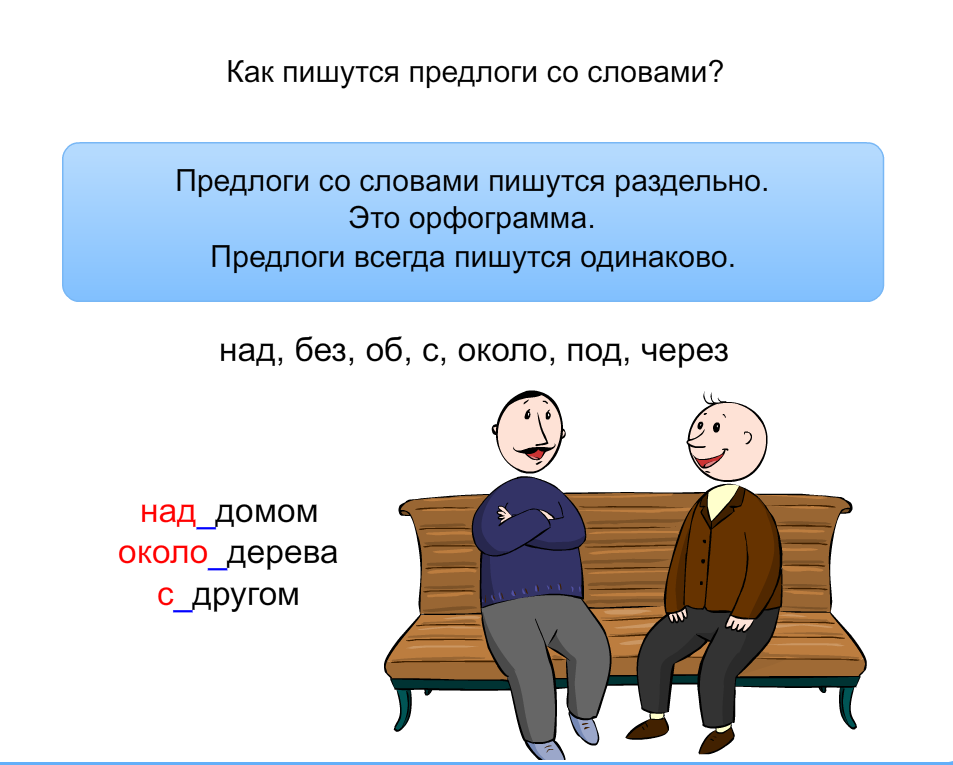 Откройте учебники на 110.

Как пишутся предлоги со словами?
111-112
187-191
[Speaker Notes: Работа по теме урока
Упр. 189 (с. 111).
(Самостоятельное выполнение.)
Как доказать, что предлог пишем отдельно от других слов? (Между предлогом и словом можно вставить другое слово.)
Упр. 191 (с. 112). (Самостоятельное выполнение.)]
Физминутка
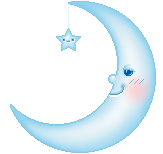 В небе плавает луна, 
В облака зашла она. 
Раз, два, три, четыре, пять — 
Мы должны луну достать. 
Шесть, семь, восемь, 
Девять, десять — 
И пониже перевесить.
Закрепление изученного материала
Упр. 191 (с. 112).
Упр. 187 (с. 110).
[Speaker Notes: Закрепление изученного материала
Упр. 191 (с. 112).
(Самостоятельное выполнение.) 
Упр. 187 (с. 110). (Самостоятельное выполнение.)]
Рефлексия
(В)л..сах цв..тет орешник. (По)опушкам л..сов, (по)склонам оврагов (по)явились ранние цветы. Орел (с)вил себе гн..здо на высоком д..реве. Л..са (до)бралась (до)курятника.

Спишите текст, раскрыв скобки.
Назовите существительные с предлогами.
Назовите глаголы.
[Speaker Notes: Рефлексия
(На доске запись.)
(В)л..сах цв..тет орешник. (По)опушкам л..сов, (по)склонам оврагов (по)явились ранние цветы. Орел (с)вил себе гн..здо на высоком д..реве. Л..са (до)бралась (до)курятника.
Спишите текст, раскрыв скобки.
Назовите существительные с предлогами.
Назовите глаголы.
Объясните написание проверяемой безударной гласной. Подберите проверочные слова.]
Итог урока
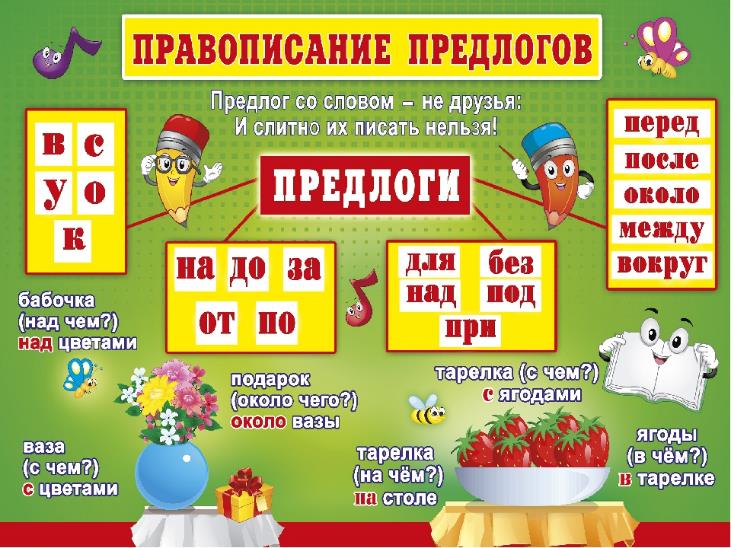 О какой части речи говорили сегодня на уроке?
Что новое узнали о предлоге?
Для чего служат предлоги?
Перед какими словами пишутся предлоги?
Перед какими словами никогда не пишутся?
[Speaker Notes: Подведение итогов урока
О какой части речи говорили сегодня на уроке?
Что новое узнали о предлоге?
Для чего служат предлоги?
Перед какими словами пишутся предлоги?
Перед какими словами никогда не пишутся?]
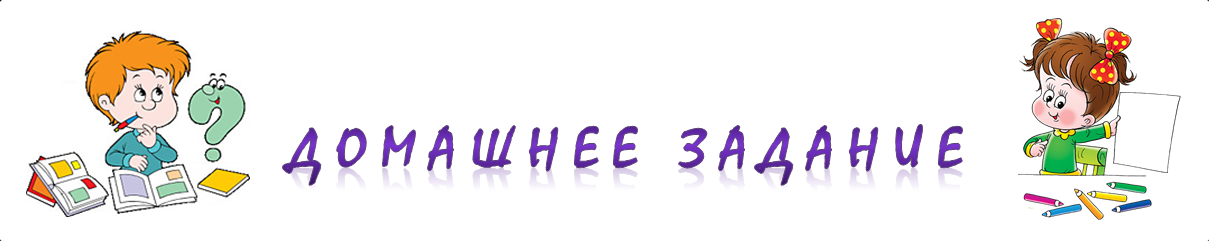 С.110 правило. 
Выполнить упр. 190 (с. 111)